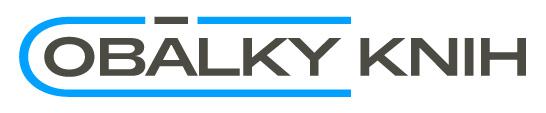 Scanování pro obalkyknih.cz
Lucie Frelichová
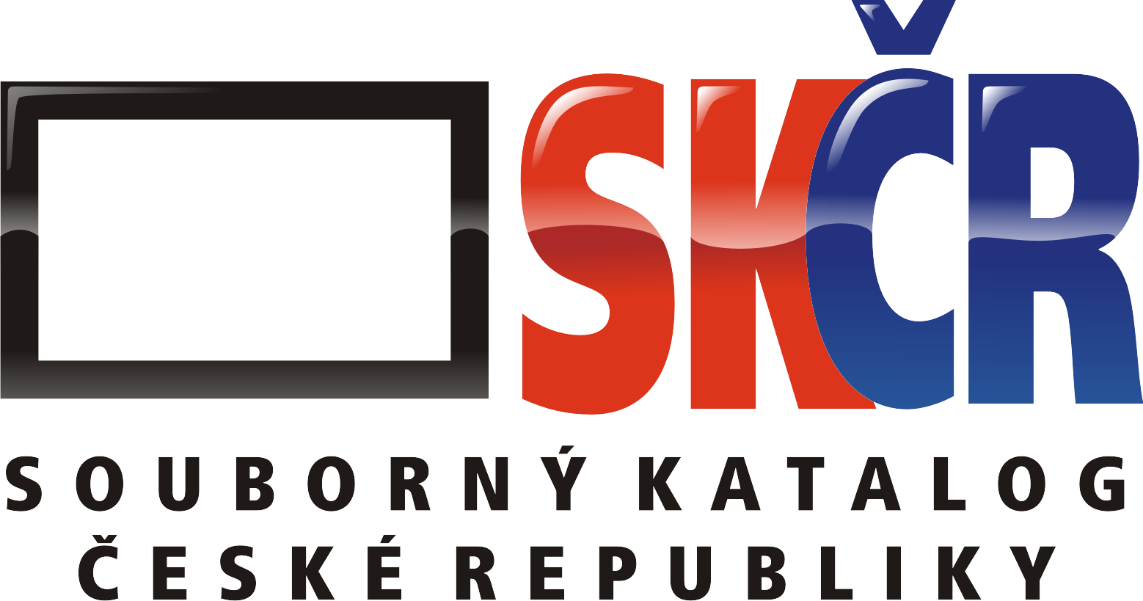 Proč scanovat?
Obohacení katalogu – nejen svého
Pomoc čtenářům
Je to jednoduché 
[Speaker Notes: OBÁLKY: 2 027 00
OBSAHY: 493 000
LITERATURA: 4 000 seznamů
AUTOŘI: 58 000 fotografií]
Co k tomu budu potřebovat?
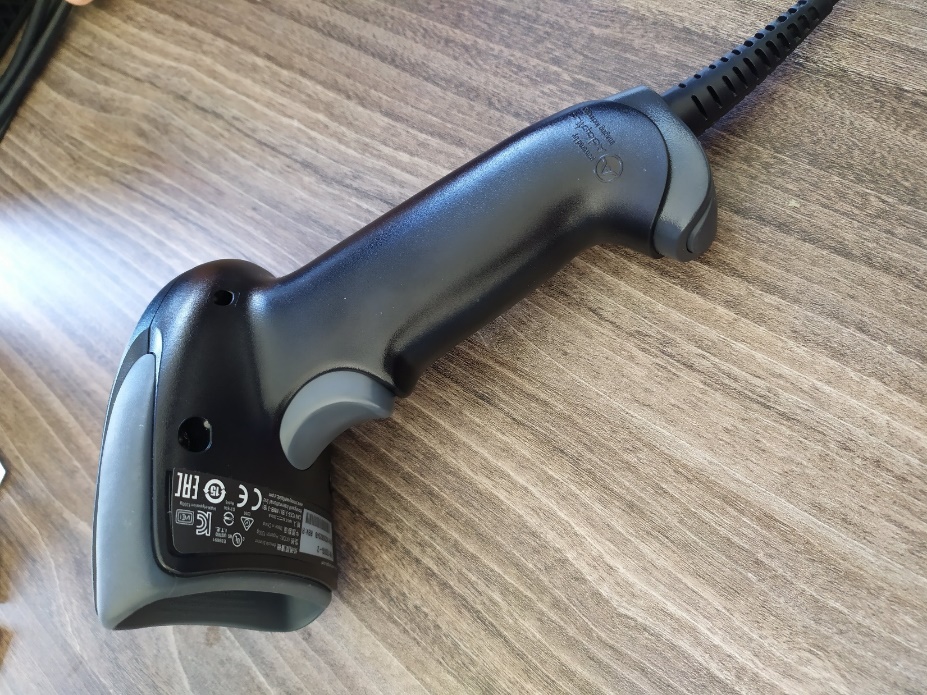 [Speaker Notes: Čtečka čárových kódů
Nepovinné ]
Co k tomu budu potřebovat?
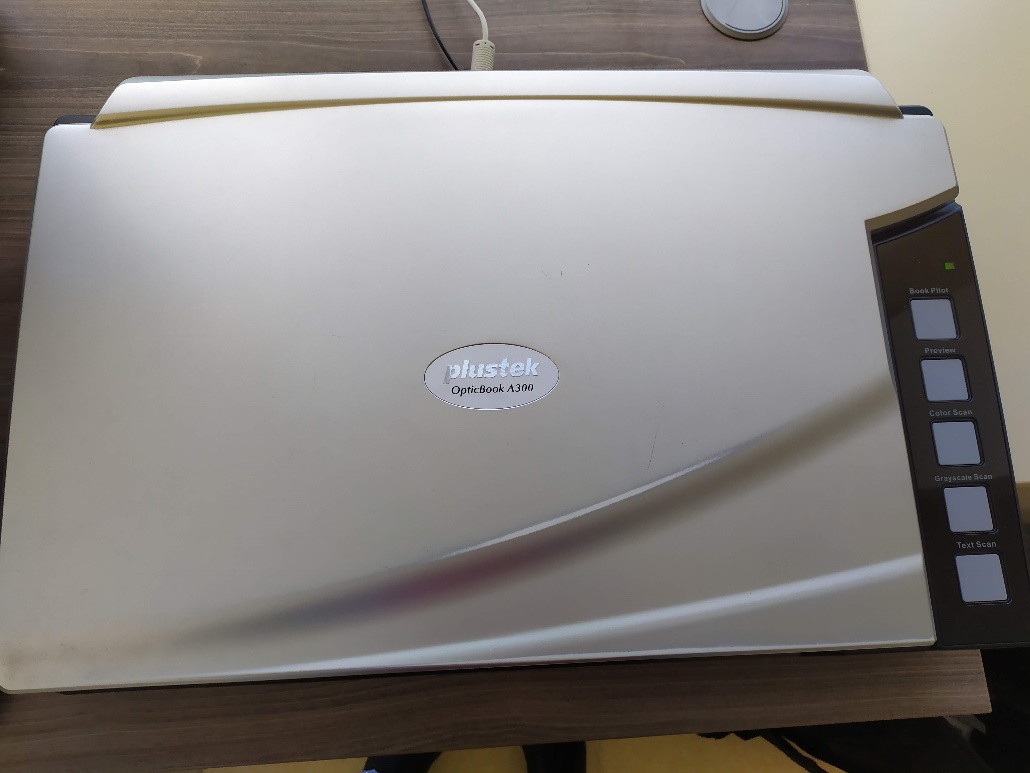 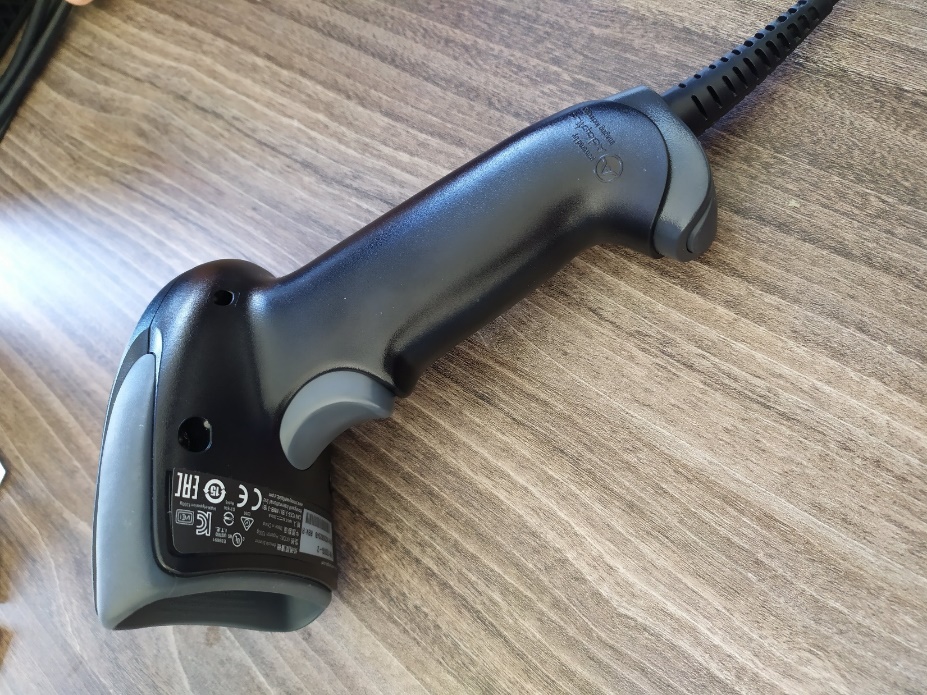 Co k tomu budu potřebovat?
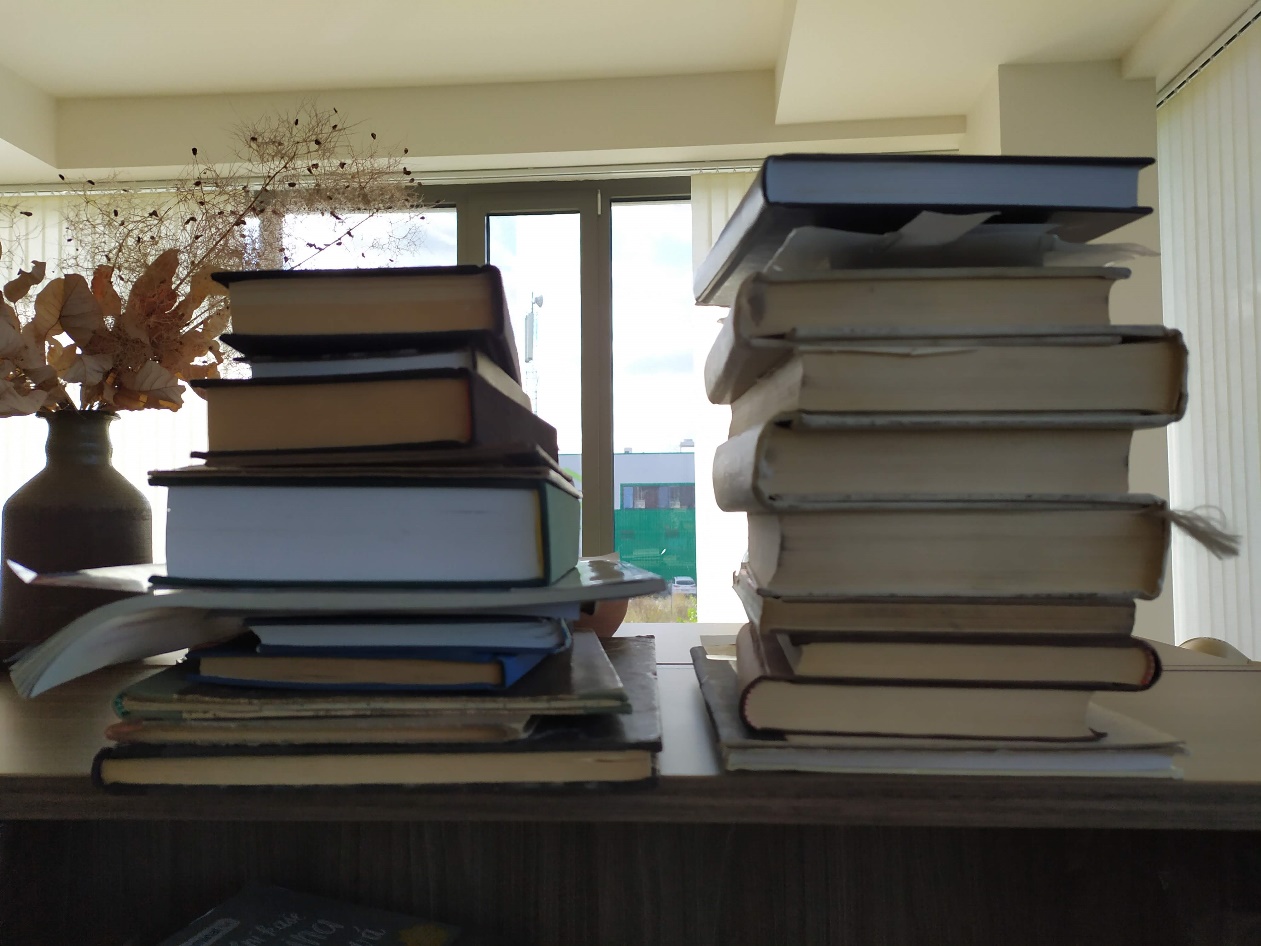 Co k tomu budu potřebovat?
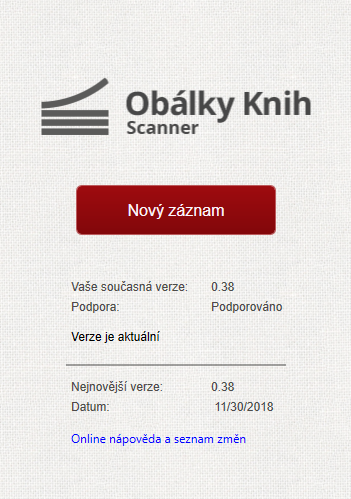 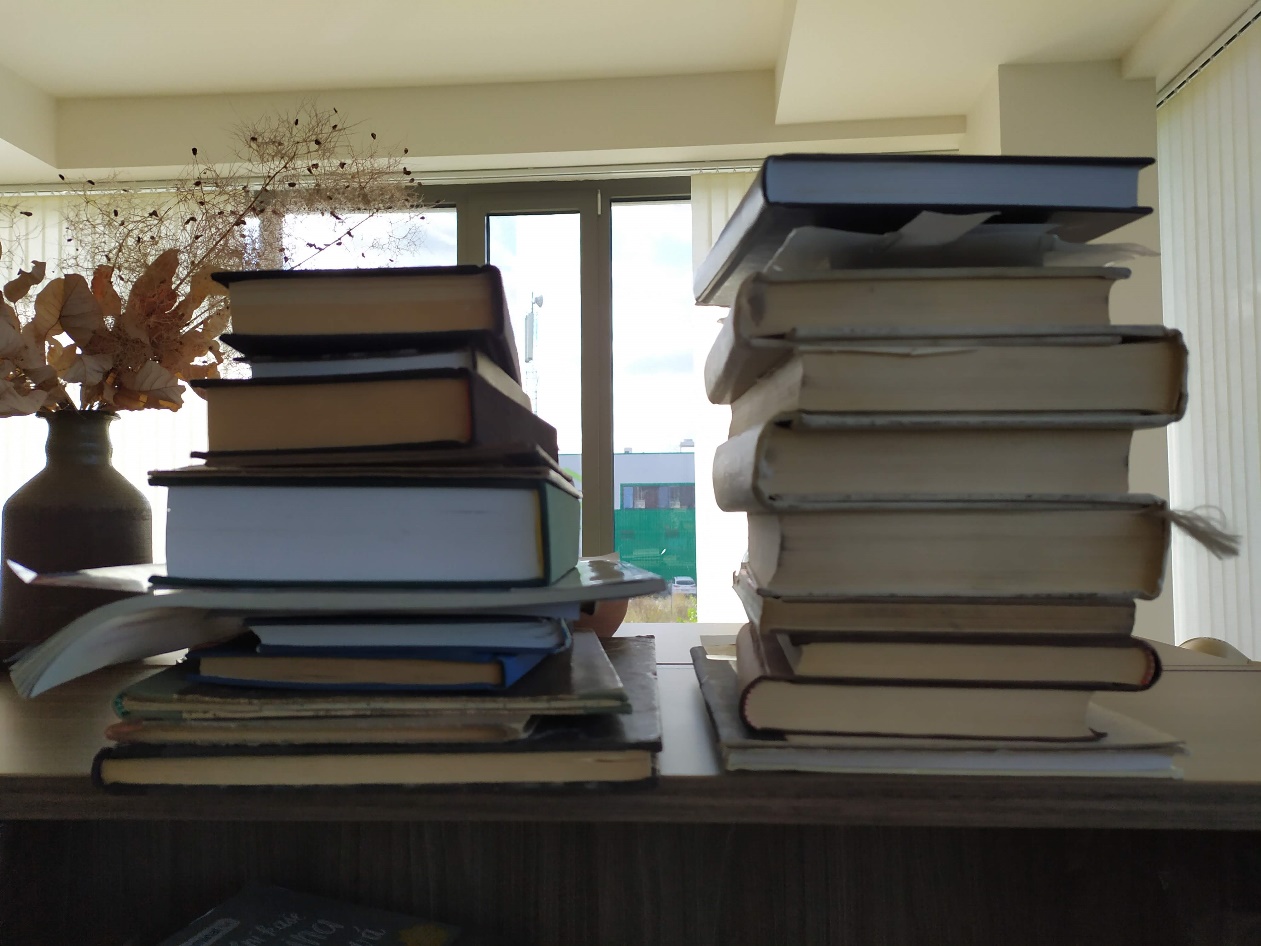 Jak začít?
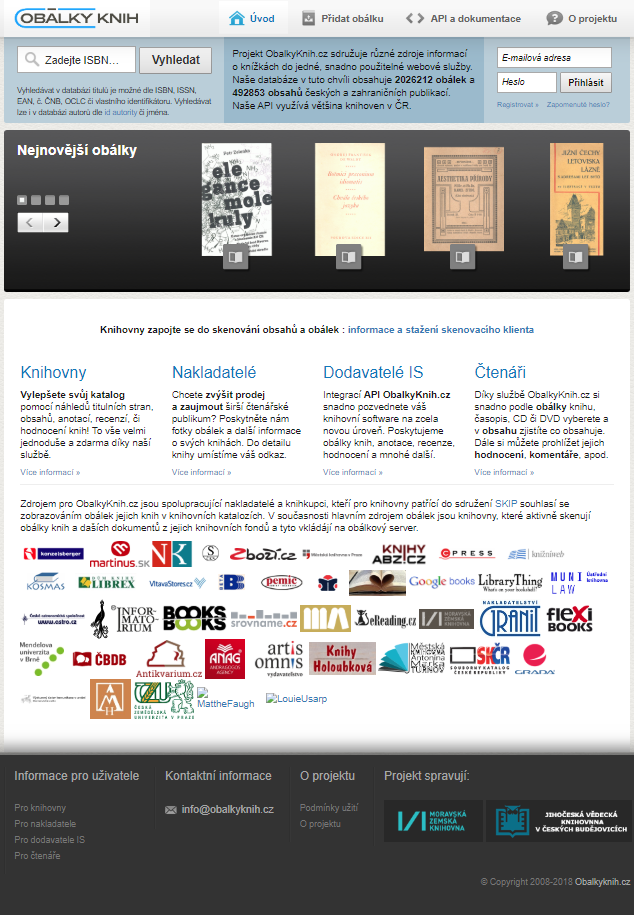 https://obalkyknih.cz/
Jak začít?
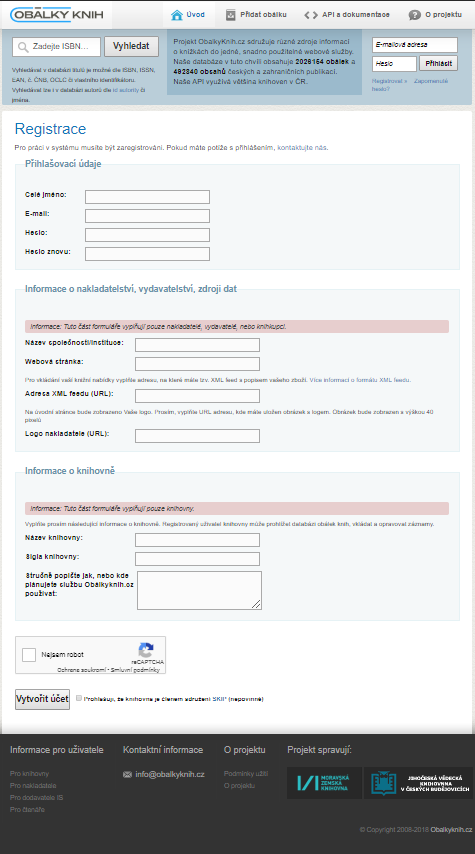 https://obalkyknih.cz/signup
Jak začít?
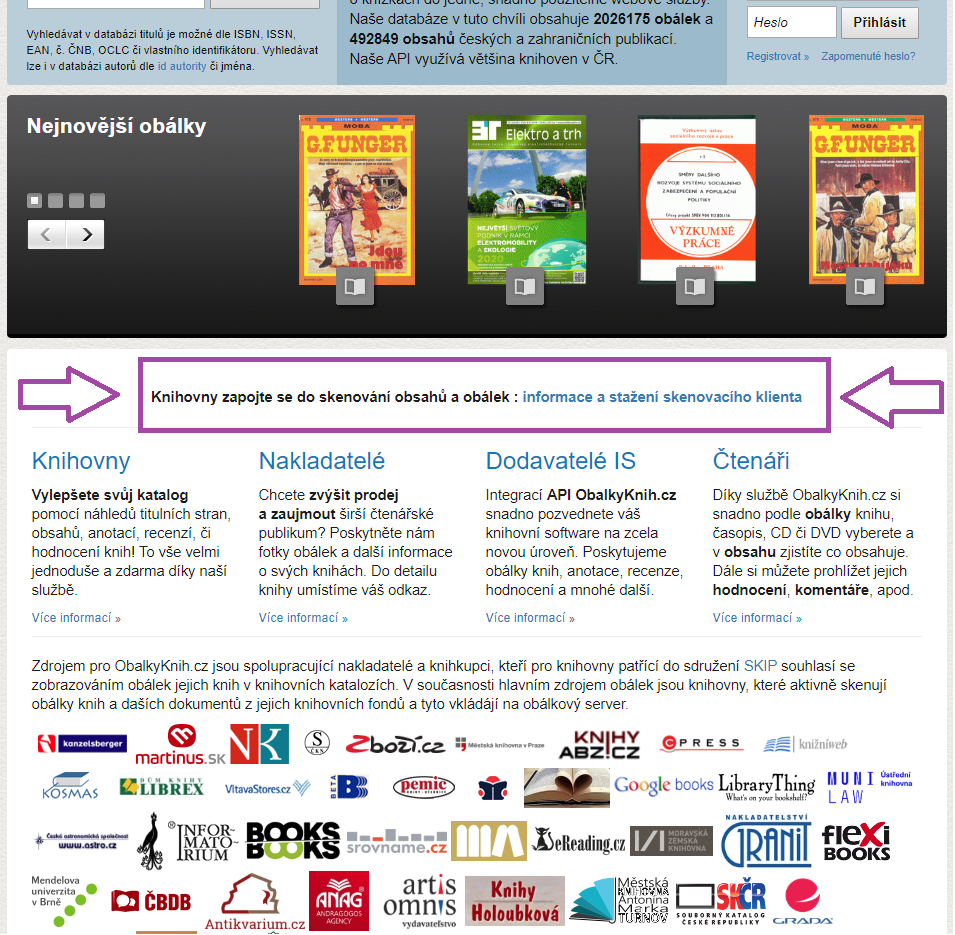 https://obalkyknih.cz/
Jak začít?
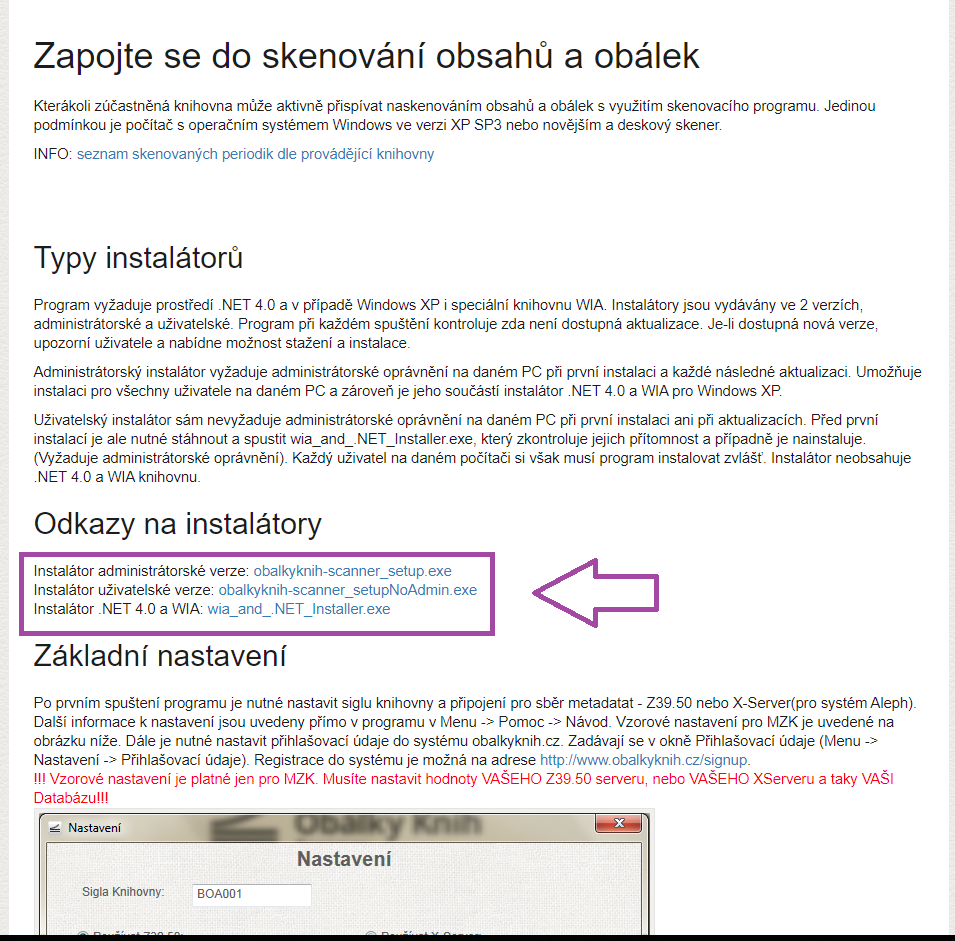 https://obalkyknih.cz/obalkyknih-scanner/
Jak scanovat?
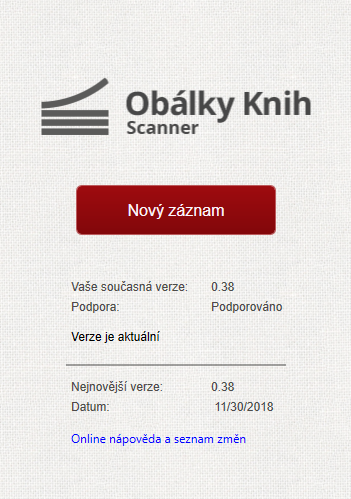 Jak scanovat?
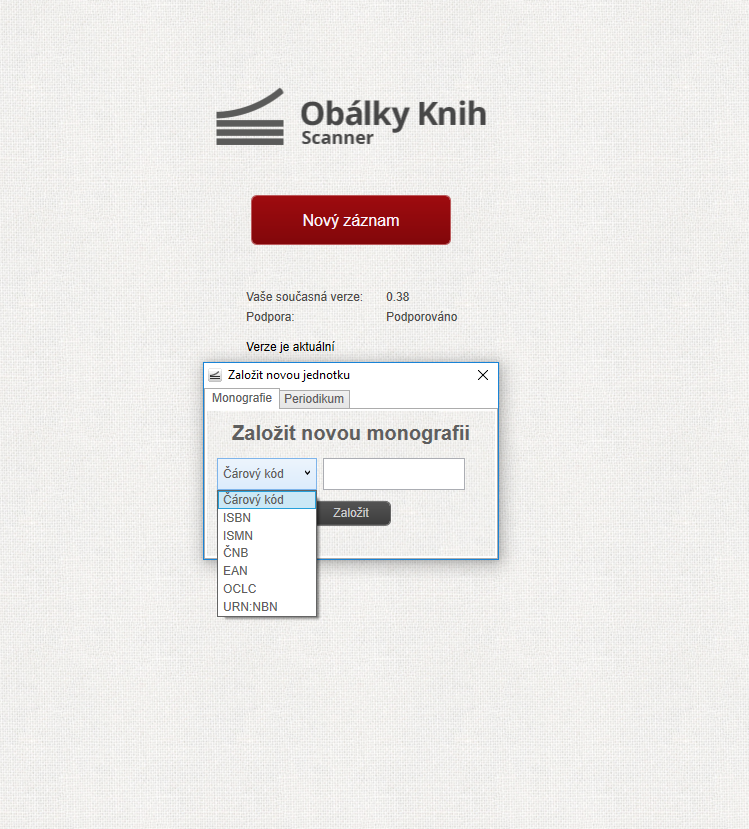 Jak scanovat?
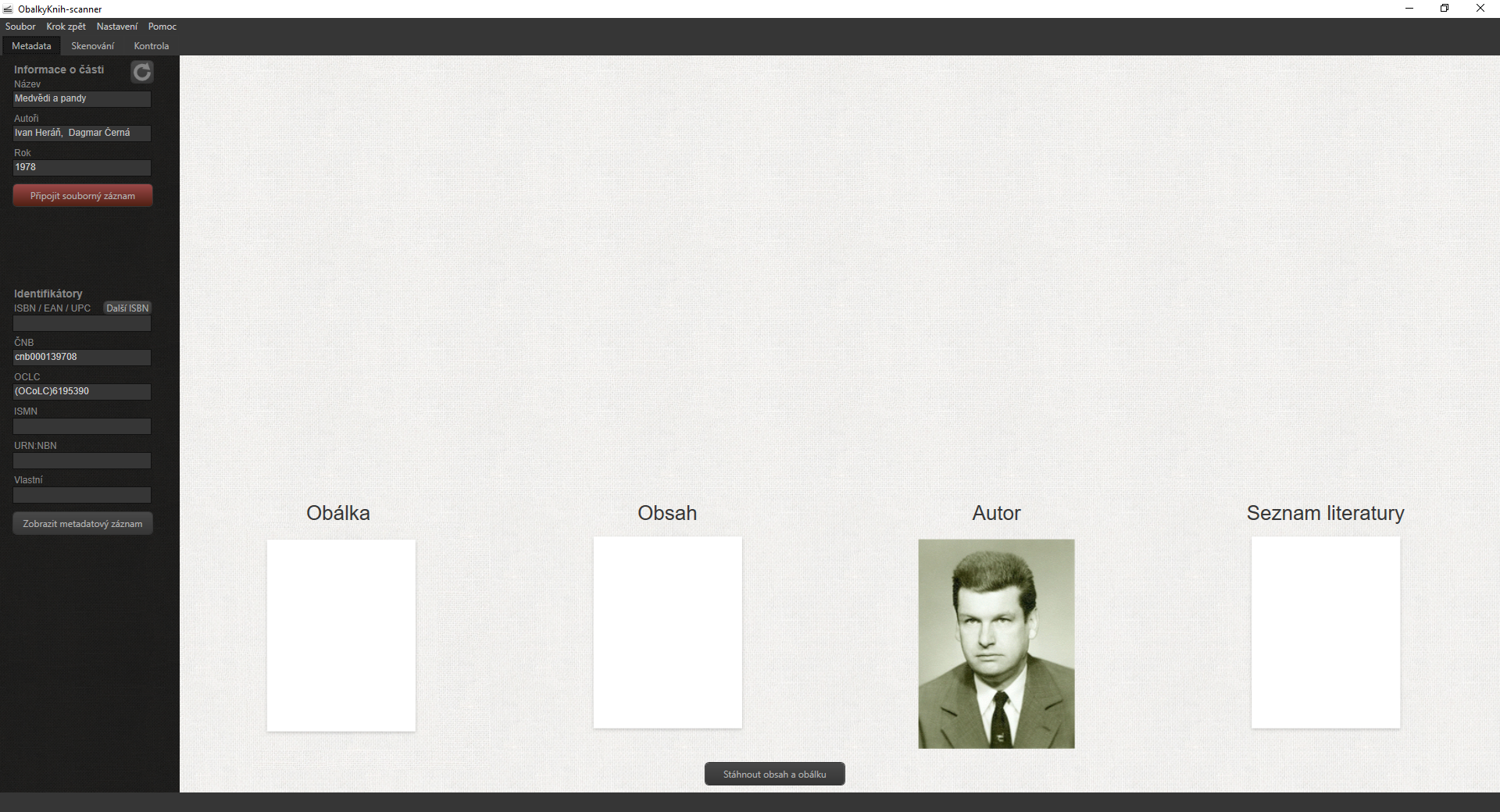 Jak scanovat?
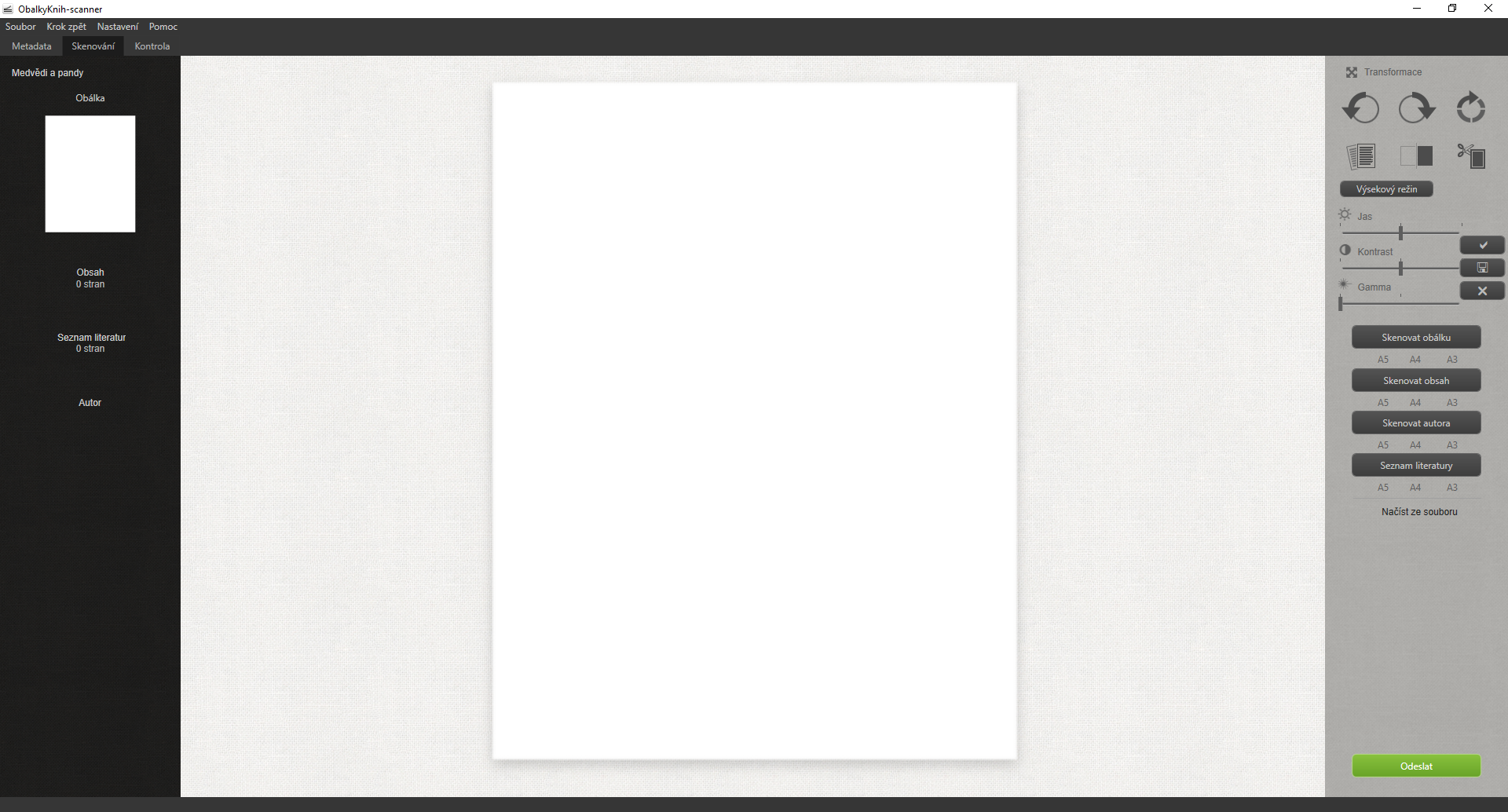 Jak scanovat?
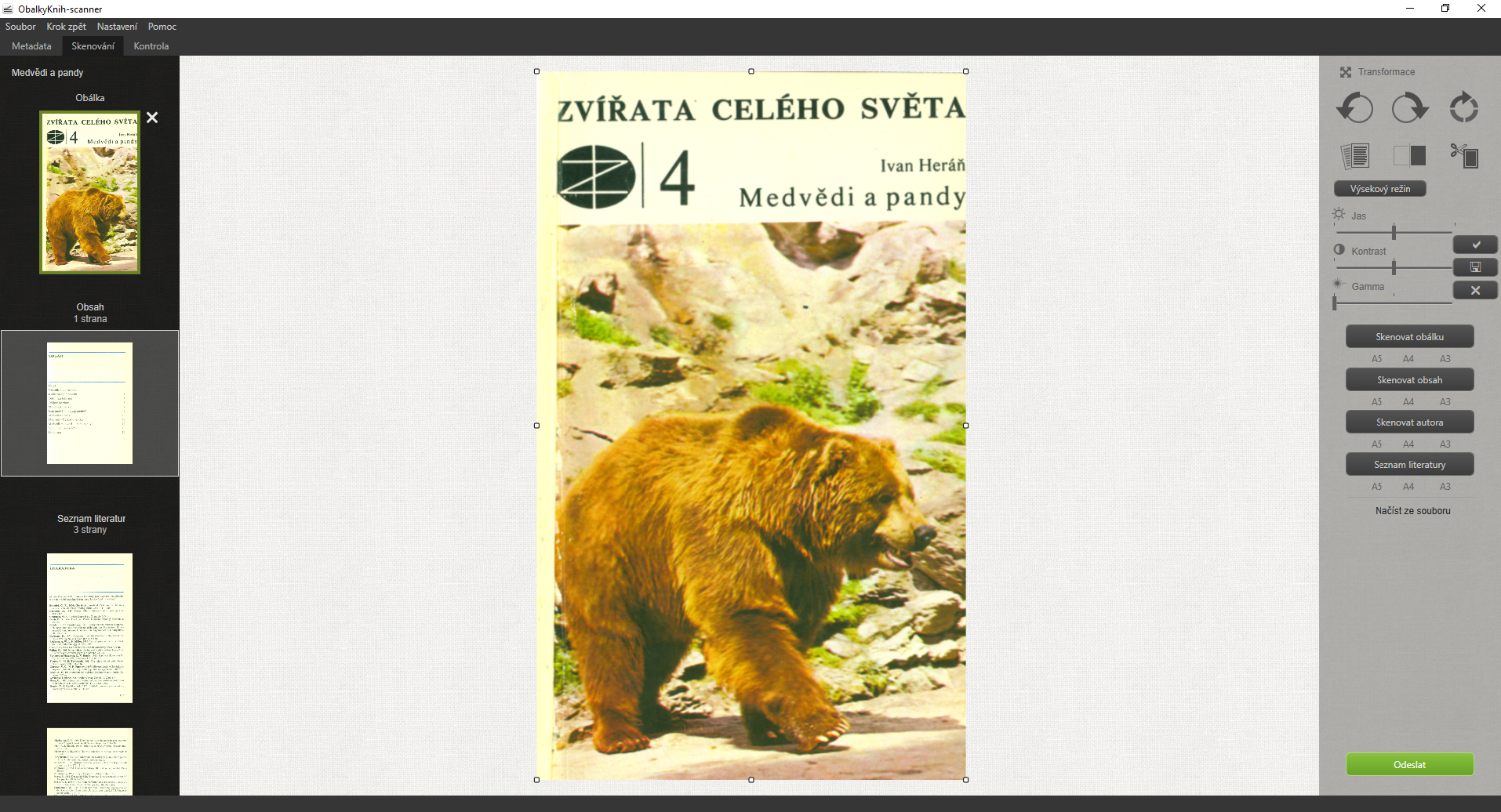 Jak scanovat?
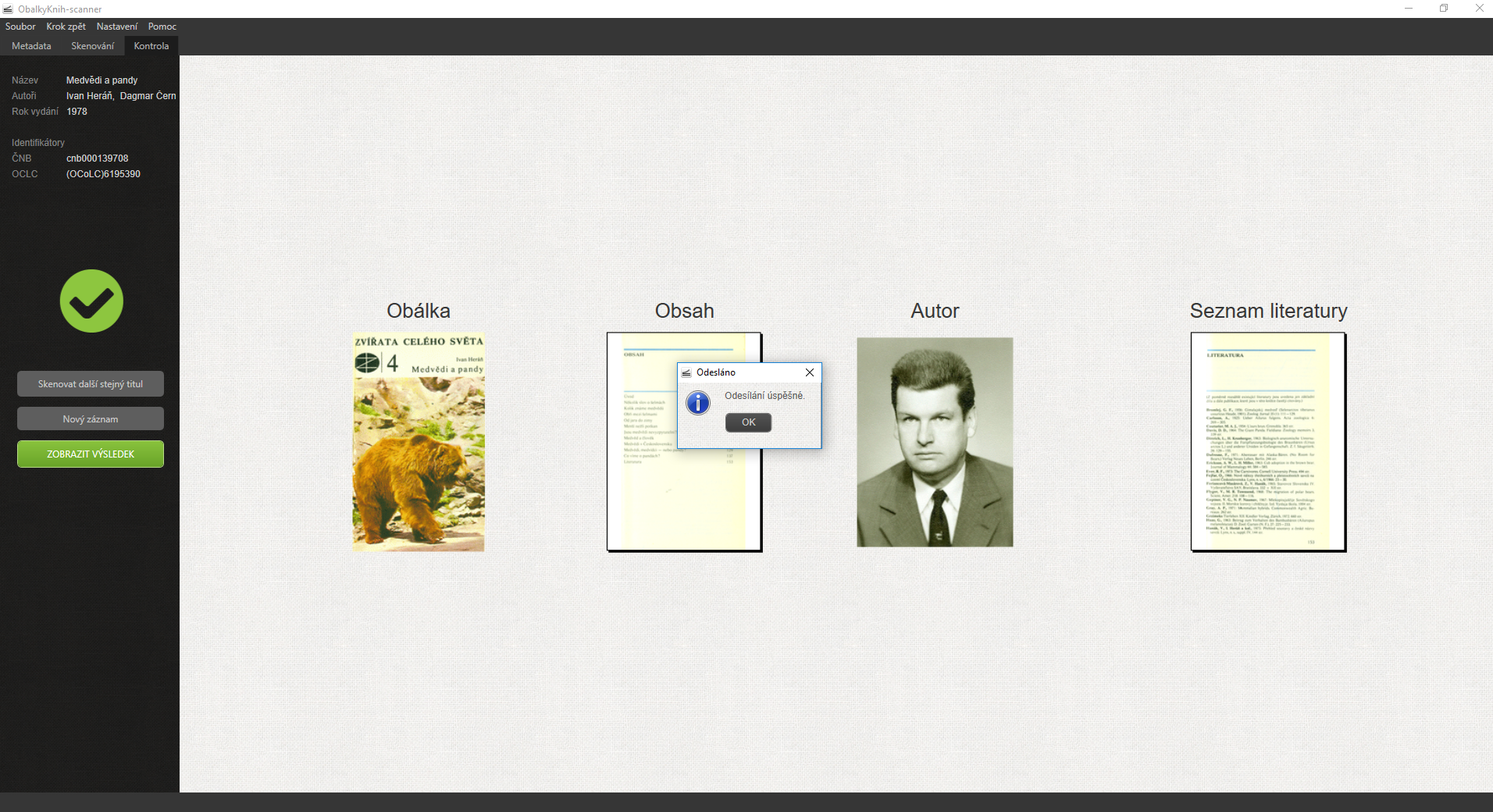 A jak to dopadne?
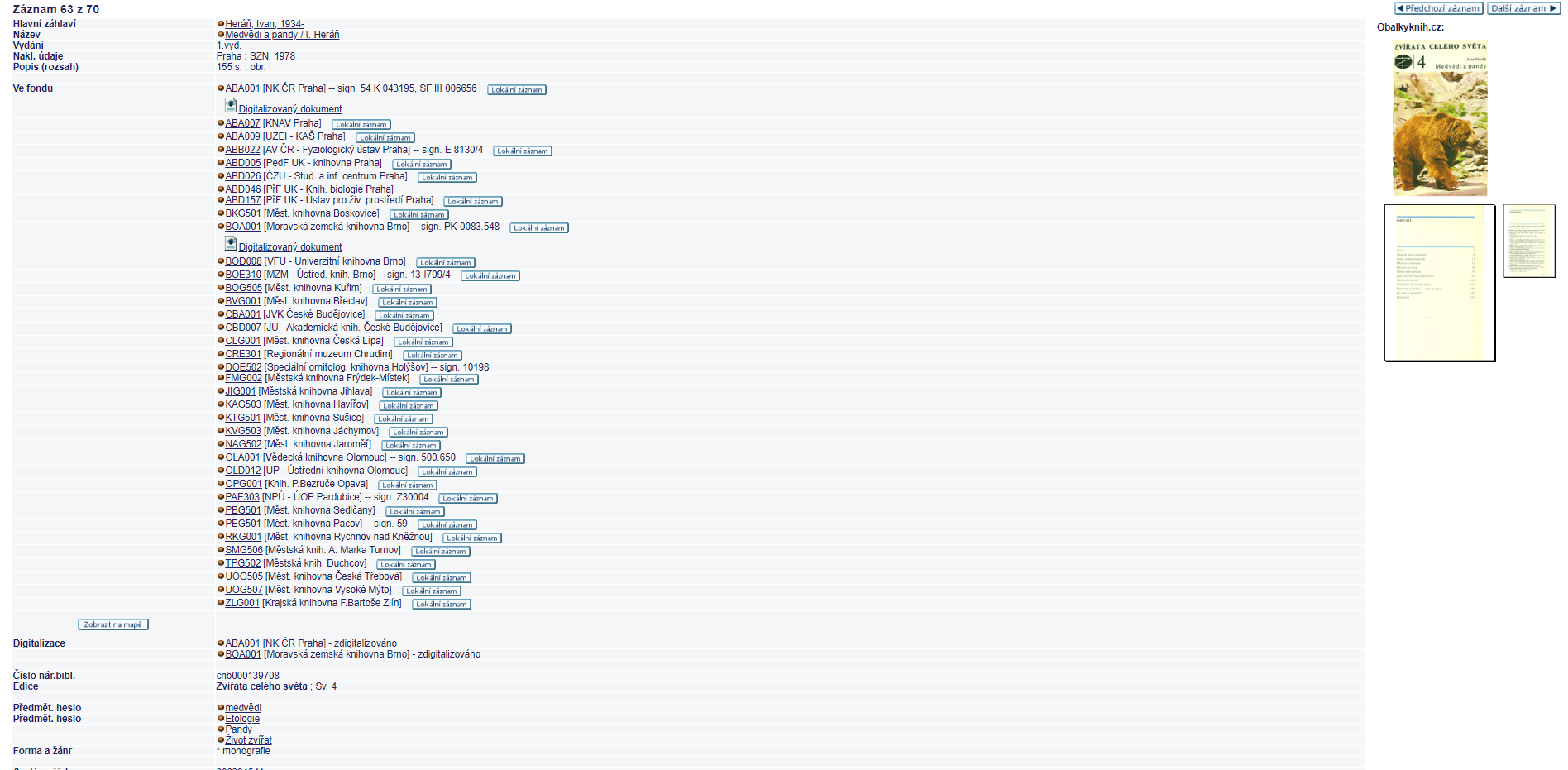 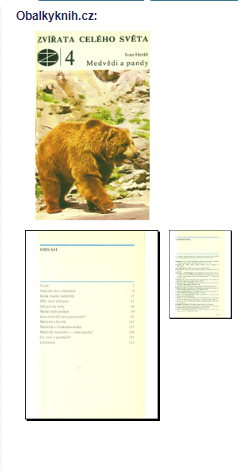 A jak to dopadne?
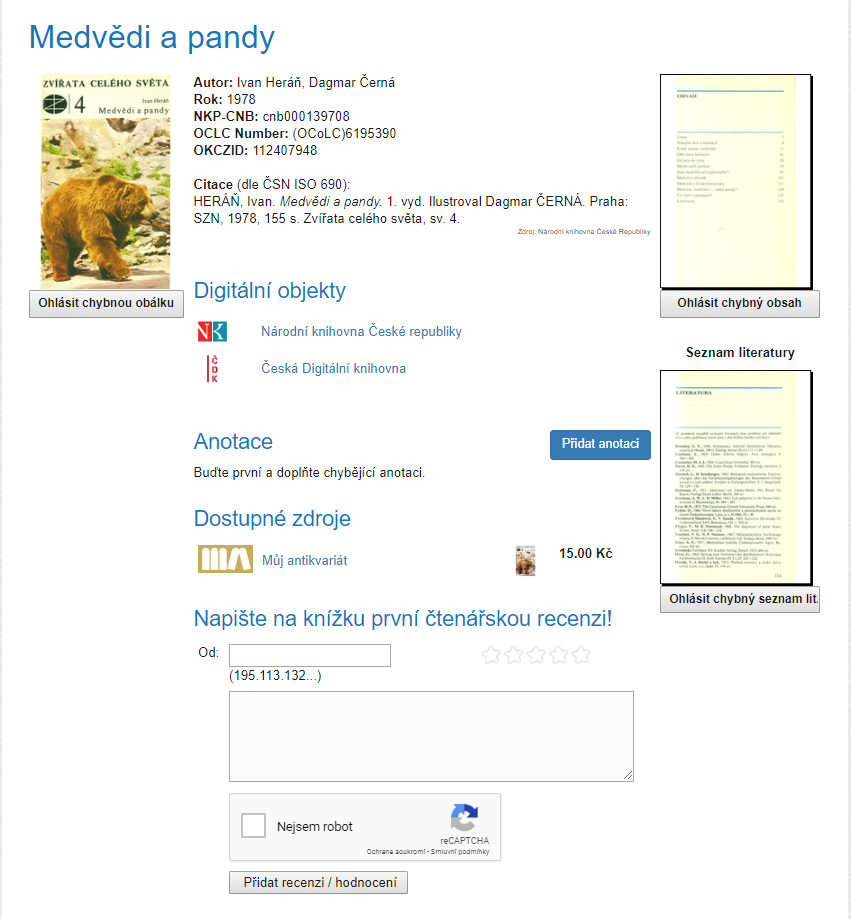 Kolik mi to zabere času?
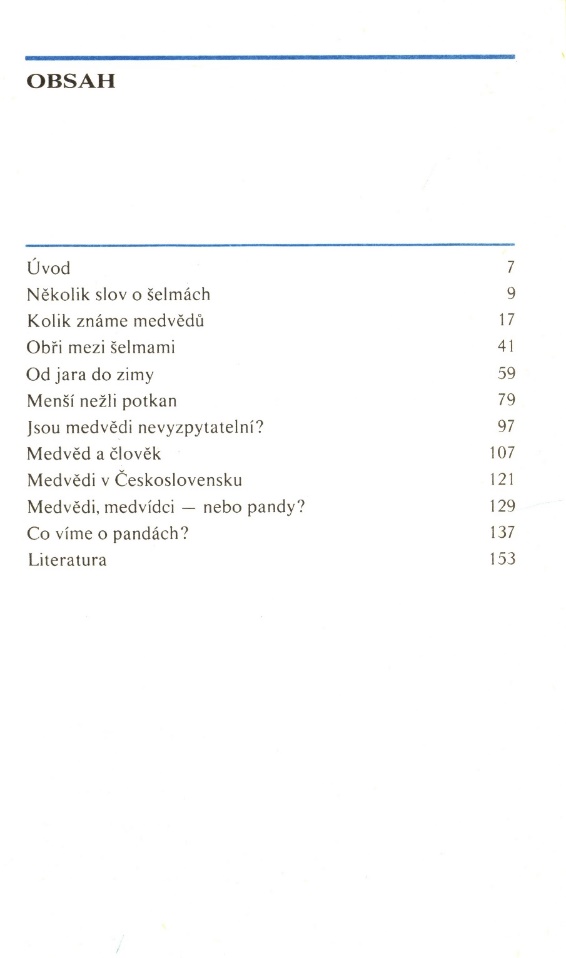 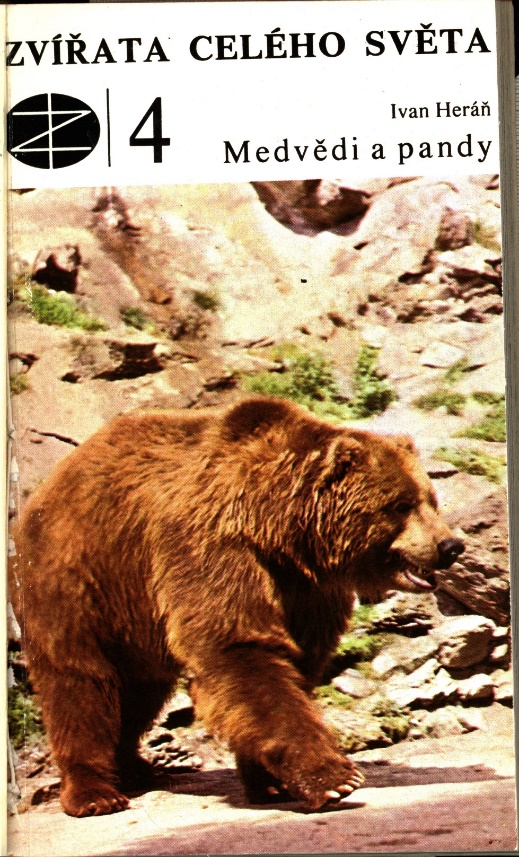 Kolik mi to zabere času?
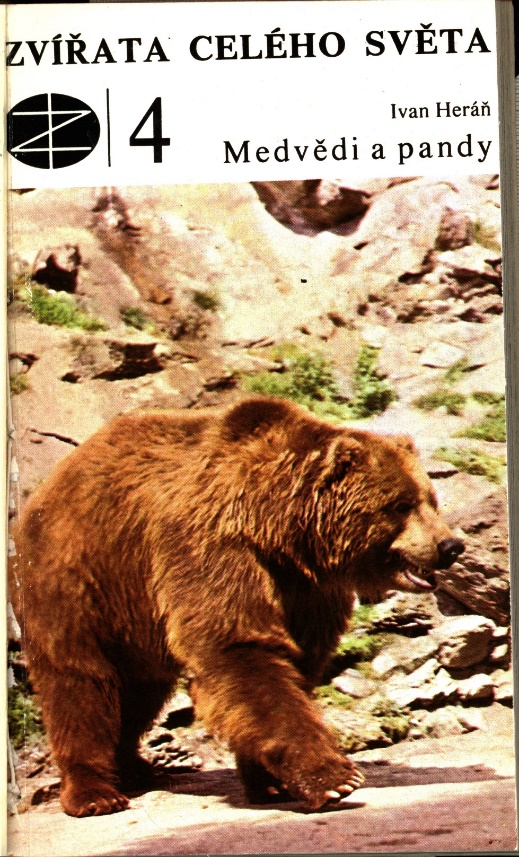 Kolik mi to zabere času?
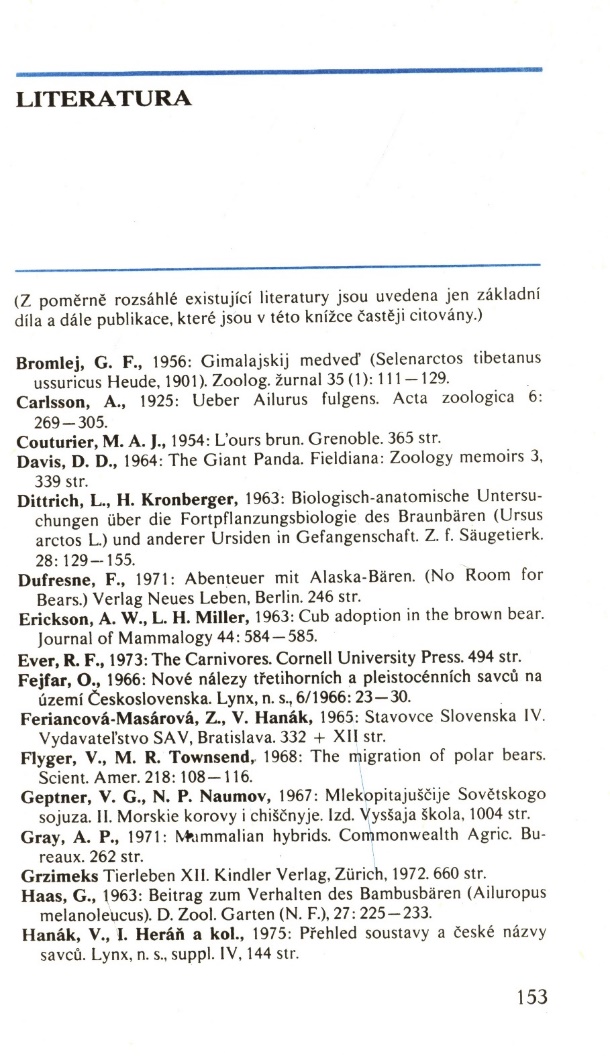 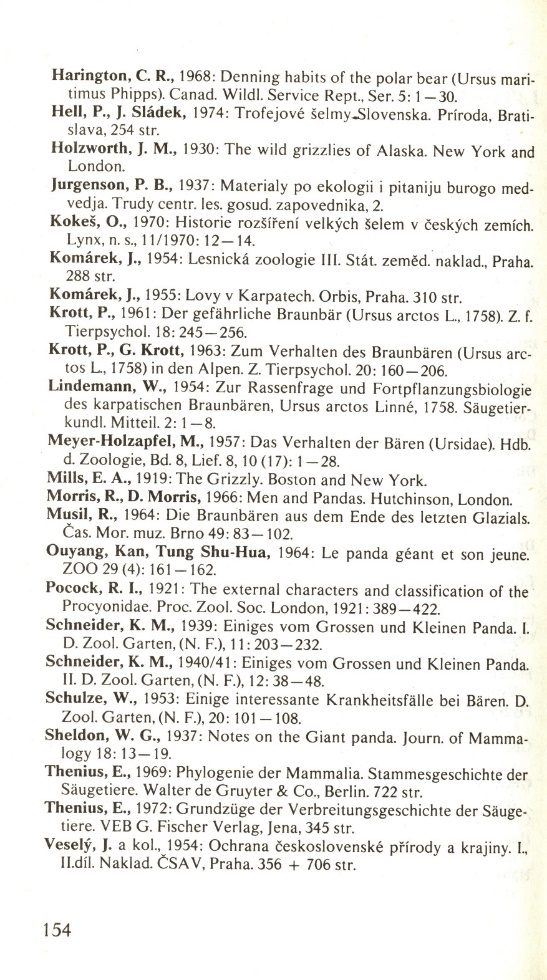 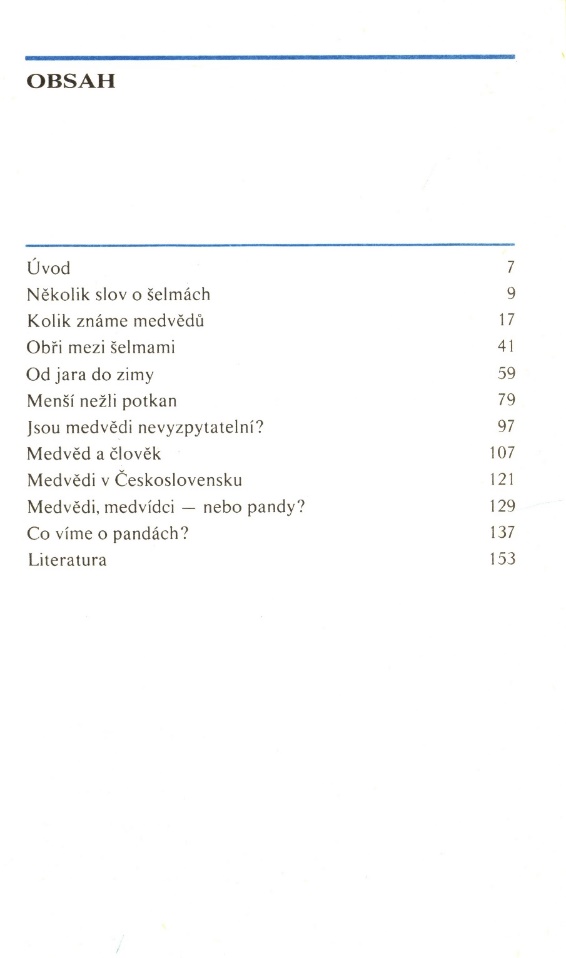 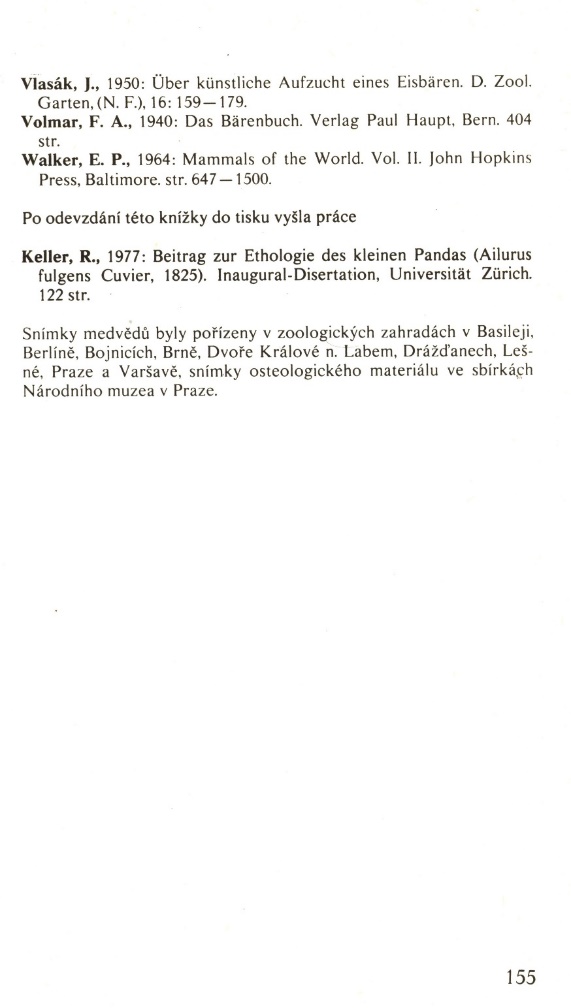 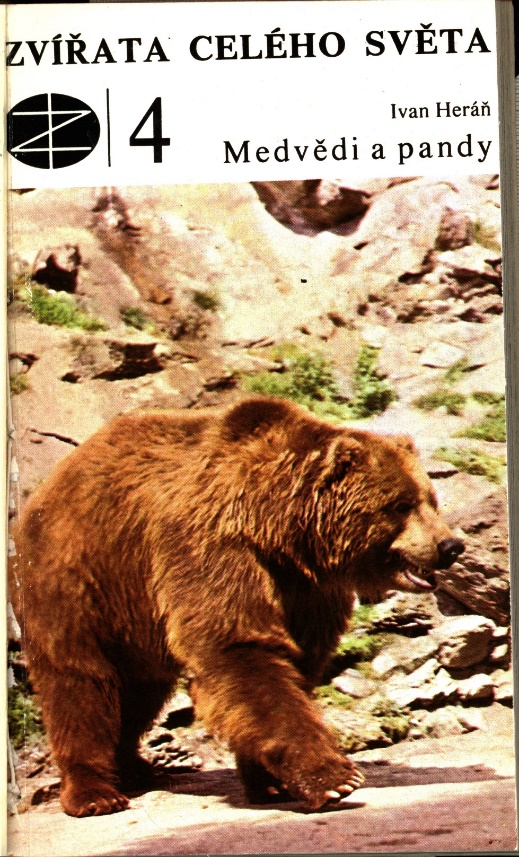 [Speaker Notes: Zeptat se do pléna!]
Kolik mi to zabere času?
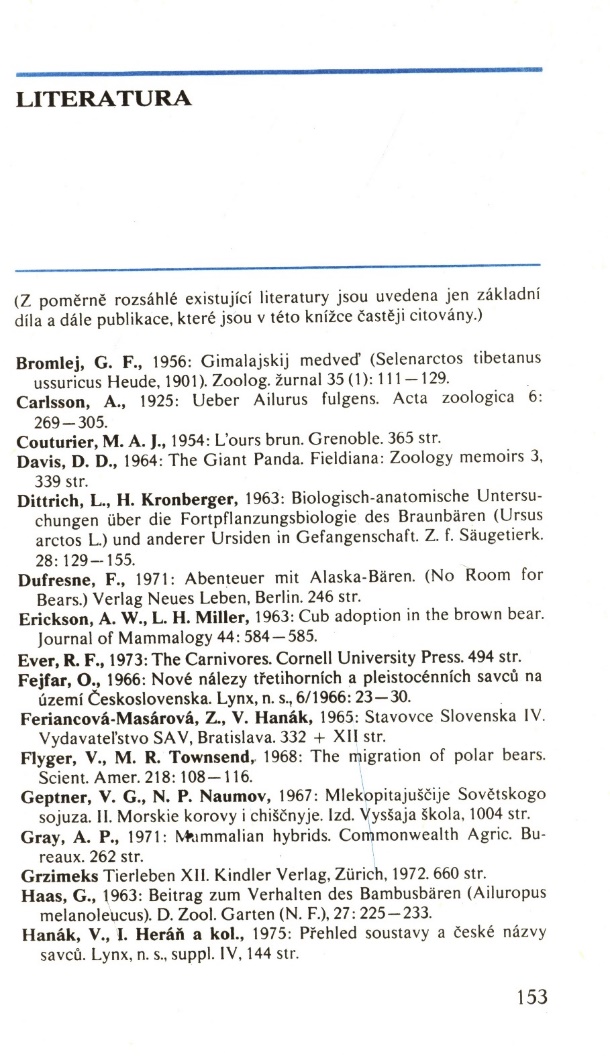 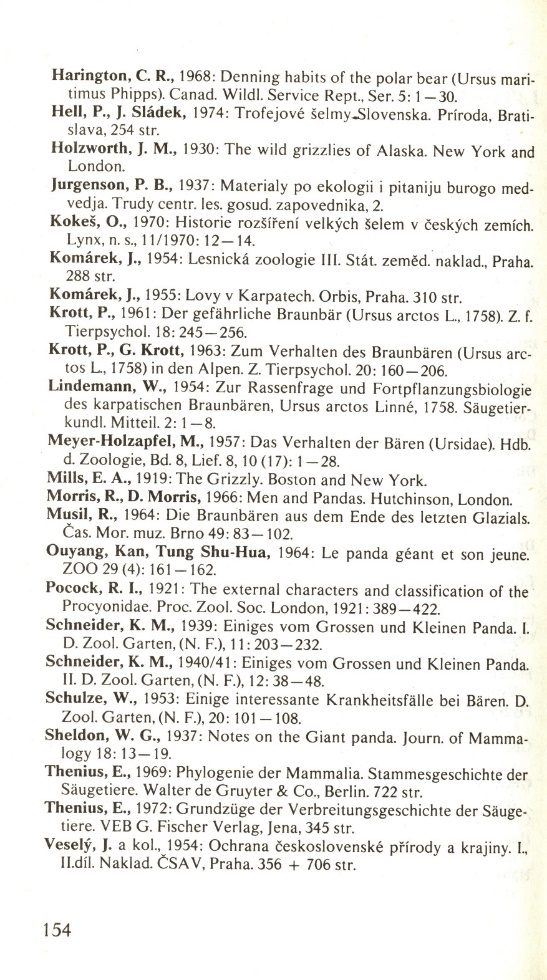 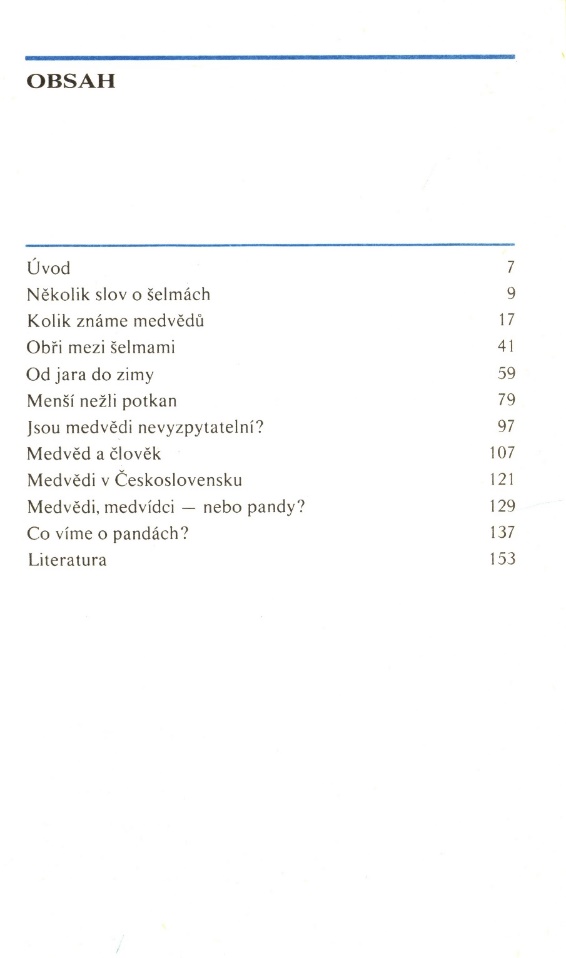 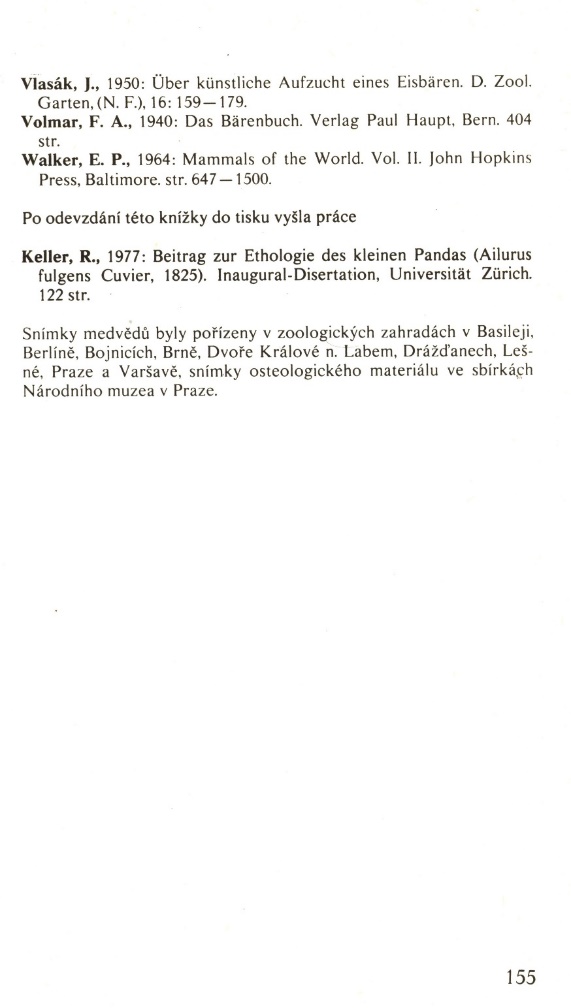 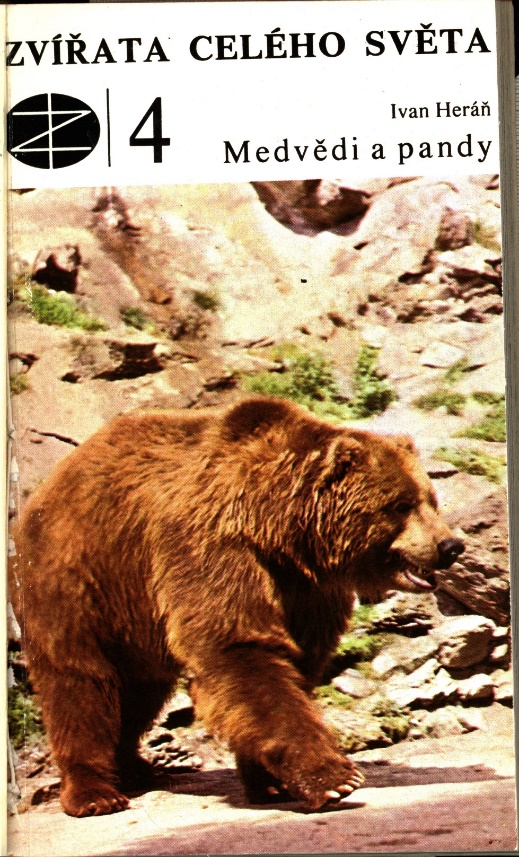 3:21
[Speaker Notes: Co všechno jde za ten čas stihnout?]
A co když mi to nefunguje?
Ing. Jiří Nechvátal - nechvatal@cbvk.cz
[Speaker Notes: Co všechno jde za ten čas stihnout?]
Děkuji za pozornost. 